Examples
production
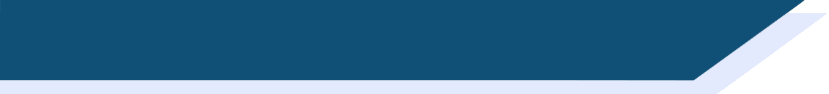 Examples
Role play tasks (including transactional)
[Speaker Notes: 7.1.1.1
Speaking activity

Timing: 10 minutes

Aim: to use sentences with ‘estoy’ and ‘está’ in oral production

Procedure:
See separate set of cards (word doc)Students play the game as described below:
1 Separate the cards into two piles – verbs and cities.
2 Partner A picks a verb and then a city, says the Spanish sentence.3 Partner B translates into English.  4 Players then swap roles.  If pairs time themselves, they can then repeat the activity to see how quickly they can complete all the sentences and translations.  With each new game, different sentences will be generated.

Note: Students could make these cards themselves i.e. fold A4 paper so it makes 12 rectangles - write 'I' x 3, he/she x 3, (this will be a cue/prompt to recall the correct verb in Spanish), then 6 cities that they remember.  They could all do this so that they have 24 playing cards in total, when put together. This is good practice for spelling / memory / sounding out city names as they write them.]
parler
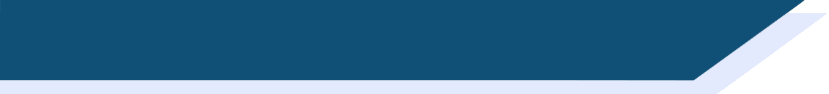 Partenaire A
You are speaking to your friend on the telephone. Tell him/her what you have, and ask what s/he has. S/he will also ask you. Take turns. Partner A starts.
Ask your friend if s/he has these (circle the ones s/he has):
When asked, say you have these:
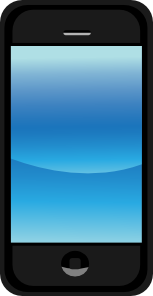 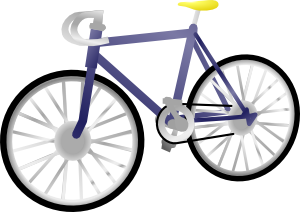 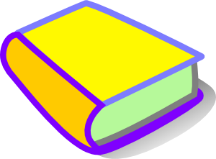 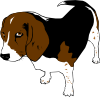 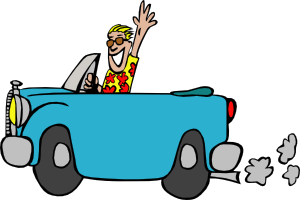 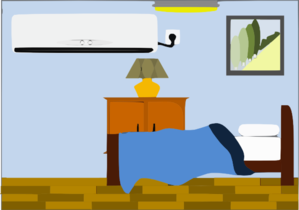 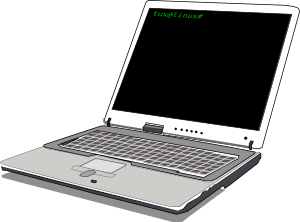 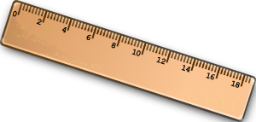 [Speaker Notes: 7.1.1.4 
Timing: 6 minutes

Aim: Oral production of intonation questions and statements about having in the first and second person singular.

Procedure:
Print and distribute small copies of this slide (recommend 2 slides/per page) or have students take turns to look at this slide and the next to write down what they need to ask about and what they have before turning away.
Check students remember how to say ‘you have’. Then check they know how to ask it as a question -> ‘do you have’ = tu as ? Remind them about raising the pitch of their voice. NB: In fact, both partners have all of the items about which they are to be asked – however, they will not know this at the outset! This avoids the problem of needing to express the negative, which has not yet been covered.
Check students remember how to say ‘I have’ -> J’ai. Many learners will just say ‘oui’ and ‘non’, which is also fine as this is most natural in conversation.
Students take turns to ask and answer questions.
Possible extension if time allows: In whole class, the teacher asks individuals to say what they have ‘J’ai un / une…’ Ask individuals to say what their partner has ‘Il a / Elle a  un / une  …’ This revises grammar from previous lessons.
Extension for more advanced levels: Ask learners to also add an adjective when they reply. Their partner has to make a note in English about this on their sheet next to each image.]
parler
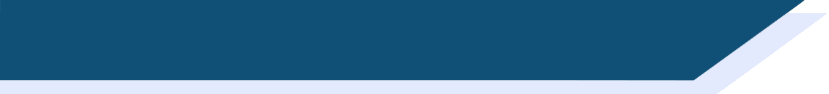 Partenaire B
You are speaking to your friend on the telephone. Tell him/her what you have, and ask what s/he has. S/he will also ask you. Take turns. Partner A starts.
When asked, say you have these:
Ask your friend if s/he has these (circle the ones s/he has):
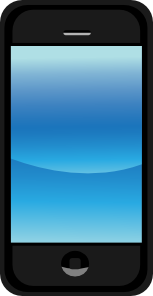 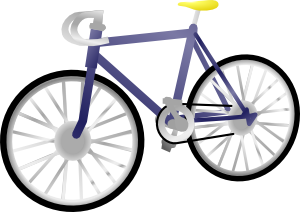 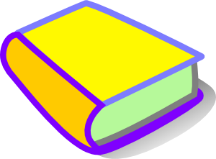 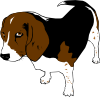 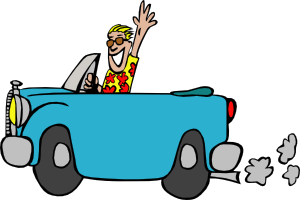 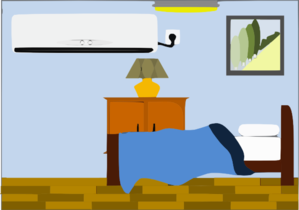 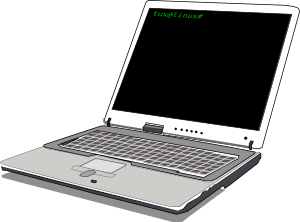 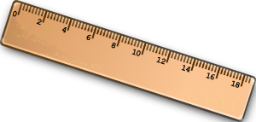 [Speaker Notes: 7.1.1.4 

This is partner B’s rolecard for the activity described on the previous slide.]
Conversation téléphonique
Partenaire A 
(Task 1)
Regular –ER verbs
parler / écrire
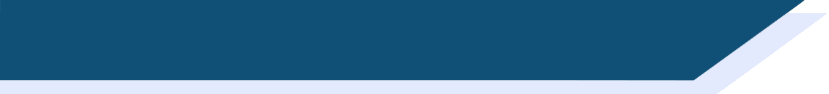 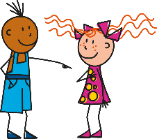 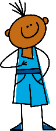 Tell your partner what you (      ) are doing, and say what your partner (          )
is doing. 
e.g. Je parle à un(e) ami(e). Tu donnes un cadeau à un(e) ami(e).
parler – la professeure		 e)           porter – un uniforme		
      donner – un cadeau – un ami	  f)     	     montrer – un exemple – l’homme
      trouver – la solution		 g)	     aimer – l’idée 
      rester – l’école  			 h)	     demander – la solution
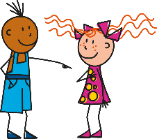 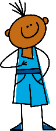 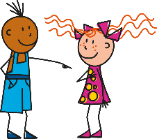 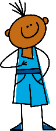 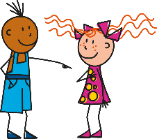 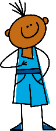 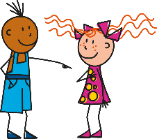 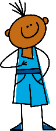 [Speaker Notes: 7.1.2.4 Timing: 10 minutes

Aim: oral and written production of sentences with –ER verbs which do and don’t take preposition à.

Procedure:
NB: The role cards may be printed, or students can complete the task in their books/mini whiteboards.
1. In Task 1, partner A speaks, and partner B writes down a sentence in French for each thing Partner A says. Partner A states what s/he does, and also what his/her partner does. This means that Partner B has to use the ‘il/elle’ form for writing the sentences about Partner A, and the ‘je’ form for writing the sentences about himself/herself.
3. The partners then swap roles for Task 2. 

Students should think carefully about whether they need to use the article only, or article plus a preposition, with the nouns and verbs intended to prompt each sentence. They may need some guidance with this.

Word frequency of cognates used(1 is the most frequent word in French): conversation [1747], téléphonique [2356]
Source: Londsale, D., & Le Bras, Y.  (2009). A Frequency Dictionary of French: Core vocabulary for learners London: Routledge.]
parler
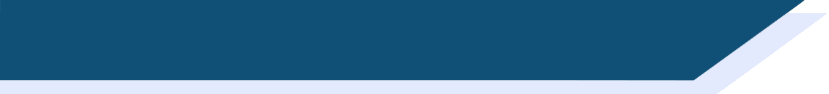 Fais une interview !
Fais une interview
Fais des questions avec qui ou quoi. Donne des réponses comme Léa et Amir.
Remember to make the adjective agree if needed!
Exemple 1 :

A : C’est qui ta personne préférée ?
B : Ma personne préférée est Sophie.
A : C’est quoi la raison ?
B : Elle est une personne ouverte.
Sophie
ouverte
Exemple 2 :

B : C’est quoi ton animal préféré ?
A : Mon animal préféré est le chien.
B : C’est quoi la raison ?
A : C’est un animal sage.
le chien
sage
[Speaker Notes: 7.2.1.5 (5 slides)
In-class version (NB: a self-study version of this activity can be found on slides 25-27)

Timing: 10 minutes

Aim: consolidate the lesson’s work on agreement with possessive and other adjectives, whilst providing additional practise in adjective placement.

Procedure:
Print a rolecard (slides 22-23) for each student, working in pairs as A and B.
Partner A has Amir’s answers and Partner B has Léa’s answers – they ask questions in turn, following the examples provided, to complete the information about their partner. 
To extend the activity, students complete the tables with their own answers and ask questions about each other.

Word frequency (1 is the most frequent word in French): 
footballeur [>5000] and rappeur [>5000], interview [3186]
Source: Londsale, D., & Le Bras, Y.  (2009). A Frequency Dictionary of French: Core vocabulary for learners London: Routledge.]
parler
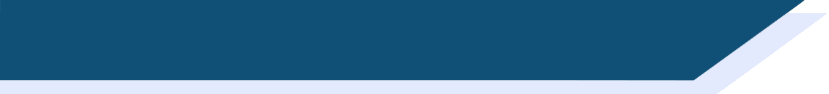 Fais une interview !
Partenaire A
Fais une interview
Fais un interview
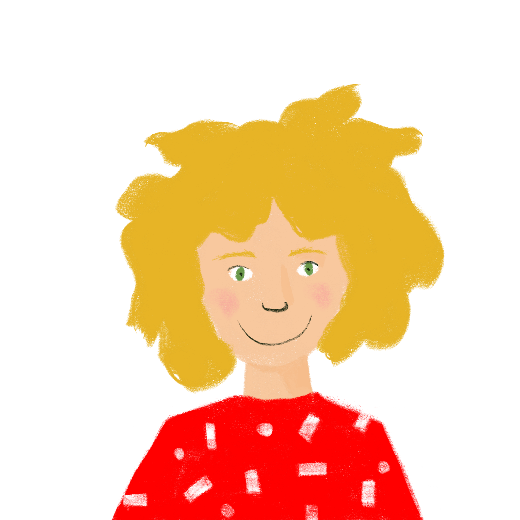 1
2
3
4
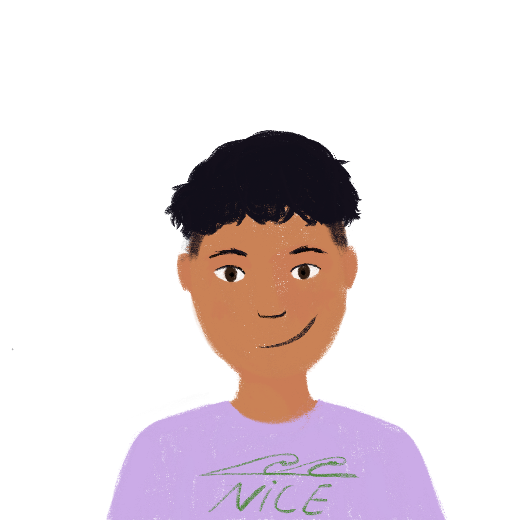 C’est qui ta chanteuse préférée ?

C’est quoi la raison ?
5
6
7
8
[Speaker Notes: Role card A]
parler
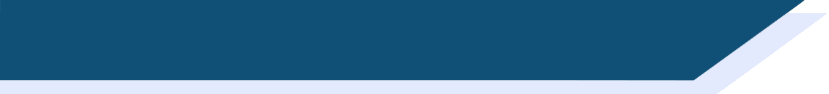 Fais une interview !
Partenaire B
Fais une interview
Fais un interview
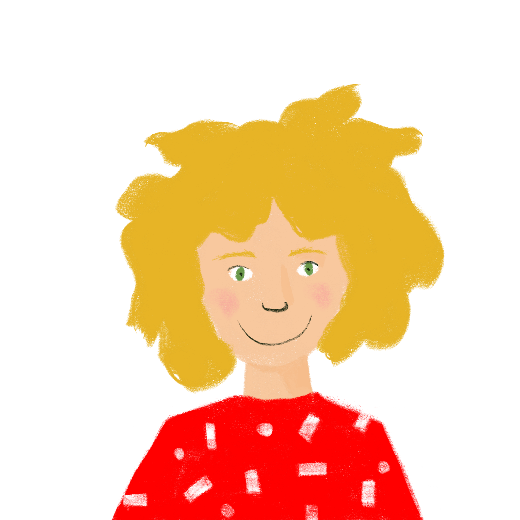 C’est qui ton footballeur préféré ?

C’est quoi la raison ?
1
2
3
4
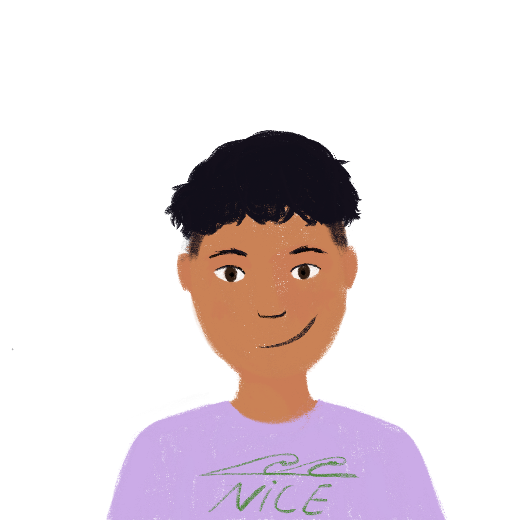 5
6
7
8
[Speaker Notes: Role card B]
parler
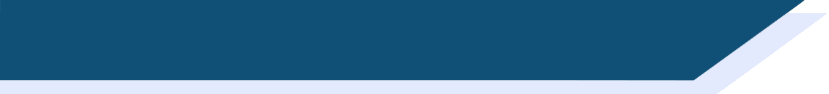 Fais une interview !
Fais une interview
Fais un interview
Fais des questions avec qui ou quoi. Donne des réponses comme Léa et Amir.
Remember to make the adjective agree if needed!
Exemple 1 :

A : C’est qui ta personne préférée ?
B : Ma personne préférée est Sophie.
A : C’est quoi la raison ?
B : Elle est une personne ouverte.
Sophie
ouverte
Exemple 2 :

B : C’est quoi ton animal préféré ?
A : Mon animal préféré est le chien.
B : C’est quoi la raison ?
A : C’est un animal sage.
le chien
sage
[Speaker Notes: Self-study version (NB: an in-class version of this activity can be found on slides 22-24)

Timing: 10 minutes

Aim: Consolidate the lesson’s work on agreement with possessive and other adjectives, whilst providing additional practice in adjective placement.

Procedure:
Students click numbers 1-4 to listen to the questions, and say their answers following the examples provided. 
They then ask questions to complete the information about their partner, clicking numbers 5-8 to hear the answers. 

Word frequency (1 is the most frequent word in Franch);
footballeur [>5000], rappeur [>5000], interview [3186]
Source: Londsale, D., & Le Bras, Y.  (2009). A Frequency Dictionary of French: Core vocabulary for learners London: Routledge.]
parler
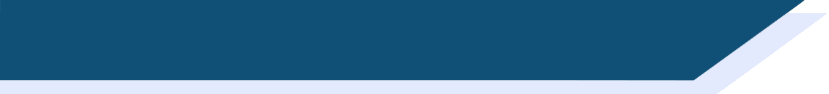 Fais une interview !
Fais une interview
Fais un interview
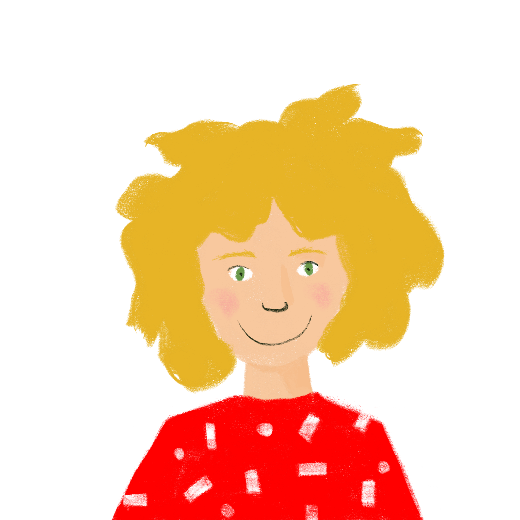 C’est qui ton footballeur préféré ?

C’est quoi la raison ?
1b
1a
2b
2a
3b
3a
4b
4a
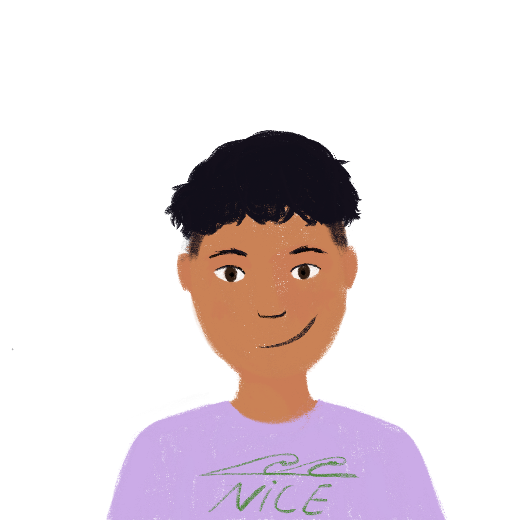 5a
5b
6a
6b
7a
7b
8a
8b
[Speaker Notes: Transcript
a) C’est qui ta chanteuse préférée ? b) C’est quoi la raison ?
a) C’est qui ton actrice préférée ? b) C’est quoi la raison ?
a) C’est quoi ton magasin préféré ? b) C’est quoi la raison ?
a) C’est quoi ton numéro préféré ? b) C’est quoi la raison ?
a) Mon footballeur préféré est Kylian Mbappé. b) Il est un footballeur français.
a) Mon rappeur préféré est Sofiane. b) Il est un rappeur rapide.
a) Mon livre préféré est Kiffe kiffe demain. b) C’est un livre excellent.
a) Mon film préféré est Moi, César. b) C’est un film amusant.]
parler
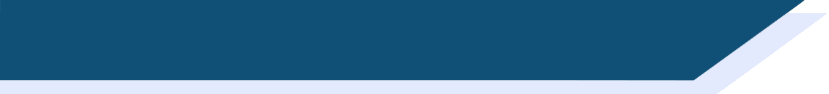 Fais une interview !
Réponses
Fais une interview
Fais un interview
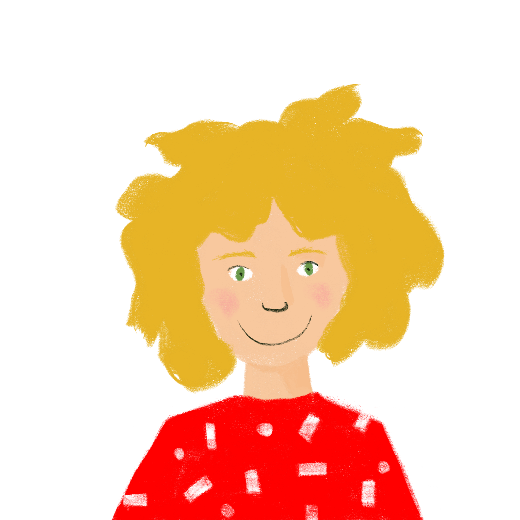 C’est qui ton footballeur préféré ?

C’est quoi la raison ?
1b
1a
2b
2a
3b
3a
4b
4a
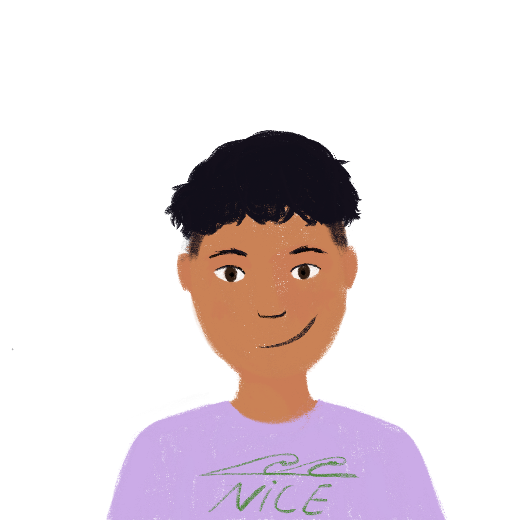 5a
5b
6a
6b
7a
7b
8a
8b
[Speaker Notes: Answer slide: students click to hear what they should have said, and read Amir’s answers.

TRANSCRIPT:
a) Ma chanteuse préférée est Suzane. b) Elle est une chanteuse intelligente.
a) Mon actrice préférée est Audrey Tatou. b) Elle est une actrice sympa.
a) Mon magasin préféré est Zara. b) C’est un magasin moderne.
a) Mon numéro préféré est sept. b) C’est un numéro intéressant.
a) C’est qui ton footballeur préféré ? b) C’est quoi la raison ?
a) C’est qui ton rappeur préféré ? b) C’est quoi la raison ?
a) C’est quoi ton livre préféré ? b) C’est quoi la raison ?
a) C’est quoi ton film préféré ? b) C’est quoi la raison ?]
Partenaire A
écouter / parler / écrire
3. Quand ?
2. Comment ?
1. Où ?
Qui ?
je
tu
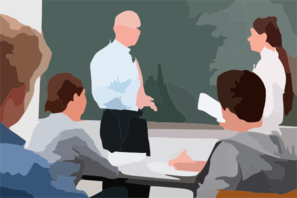 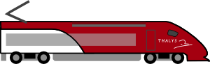 il
each week
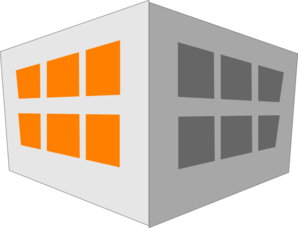 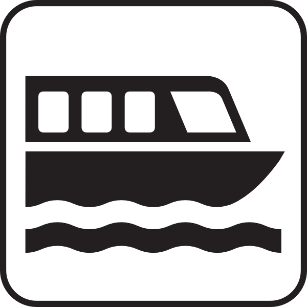 elle
today
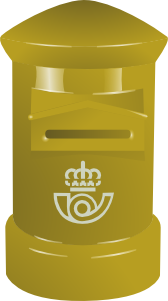 [Speaker Notes: 7.2.2.1 (2 slides)
This paired speaking activity practices asking and answering questions using où ?, comment ? and quand ?.
The answers involve the correct use of the previously-presented vocabulary and the preposition à with the definite article, as practised earlier.

Partner A asks Partner B the following questions (allowing Partner B to answer each time): 
Je vais où ? Je vais comment ? Je vais quand ?
Partner A then writes down Partner B’s answers to each question in turn, in note form in English, in the spaces provided in the table (see Partner B’s information on the next slide).
Partner A then does the same with the second row of the table, asking Tu vas où ? (etc.)

Partner B then asks the same questions about the third and fourth lines of the table, saying Il va où ? and Elle va où ?, for example.
Partner A gives the relevant information as shown on this slide, which Partner B writes down.]
écouter / parler / écrire
Partenaire B
3. Quand ?
2. Comment ?
1. Où ?
Qui ?
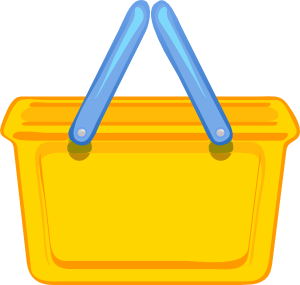 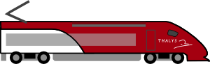 je
each week
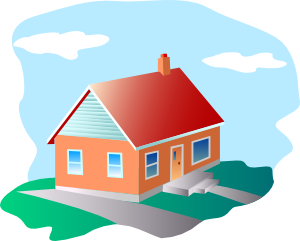 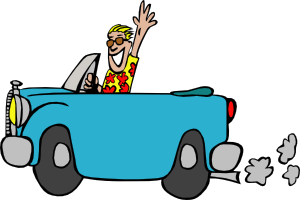 tu
today
il
elle
[Speaker Notes: This activity is explained on the previous slide.]
écrire
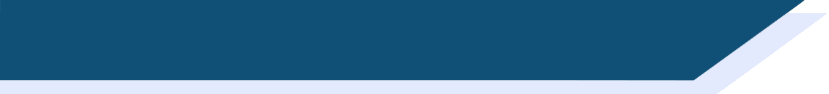 Écris en français !
Écris en français !
Questions
Write 3 different questions in French for your partner, using the words below:
où – comment – quand  - à l’étranger – aux magasins – au collège - à la maison
E.g. Tu vas aux magasins quand ?
E.g. Tu vas à la maison comment ?
1.
E.g. Tu vas où ?
2.
E.g. How do you go (get) home?
E.g. Where are you going?
E.g. When do you go to the shops?
3.
Réponses
Answer in French (in full sentences) the 3 questions which your partner has prepared for you!
Here are some other words you may find useful:
souvent – rarement – chaque semaine – aujourd’hui – le week-end
E.g. Je vais aux magasins chaque semaine.
E.g. Je vais à la maison en vélo.
1.
E.g. Je vais au collège.
2.
E.g. I go (get) home by bike.
E.g. I go to the shops every week.
E.g. I am going to school.
3.
[Speaker Notes: 7.2.2.1

Timing: 5 minutes

Aim: Written production of questions with où ?, comment ? and quand ? and answers with aux/à l’ and adverbs of frequency/time.

Procedure:
Teachers could choose to add a speaking element to this activity for higher ability pupils.  After preparing the questions, students take turns to ask each other the questions.  The student listening has to say their response in a full sentence, striving for grammatical accuracy.  Partner A would write down partner B’s response in English on their sheet.  A back translation task could follow whereby the sentence in English is translated back into French by the listener.
Students will need to be reminded of the position of the adverbs: rarement/souvent after the verb; le week-end / aujourd’hui / chaque semaine at the end of the sentence.
This also offers the teacher the chance to remind students of the two different translations into English of the present tense: I go / am going; you go/are going.]
Parle et écris en français !
parler / écrire
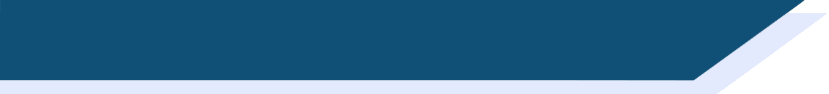 Parle et écris en français !
Partnenaire A Task 1
Réponses:
Exemples
A: Fais-tu l’activité ?
B: oui / non (you can be truthful here!). 
A: Tu fais les devoirs.
B: D’accord (‘Okay’).
?
1.
apprendre – le français
Apprends-tu le français ?
2.
être – jeune
Tu es jeune.
3.
aller – au collège
Tu vas au collège.
?
Comprends-tu la question ?
4.
comprendre – la question
?
Prends-tu le déjeuner ?
5.
prendre – le déjeuner
[Speaker Notes: 7.3.1.1

In-class version (NB: a self-study version of this activity is provided on slide 59)

Timing: 10 minutes (4 slides)

Aim: Oral production of statements and inversion questions.

Procedure (Partner A):
Where there is a question mark, students use the words provided to ask their partner a question. 
Where there is no question mark, they use the words to make a statement about what their partner does/is doing. 
They say their questions/ statements to their partner to get his/her response. 
They then write them down in French. 
Remind them to use subject-verb inversion to make their questions (rather than just intonation alone).
The answers (i.e. what Partner A should have said/written) are animated and appear upon successive mouse clicks.]
Parle et écris en français !
parler / écrire
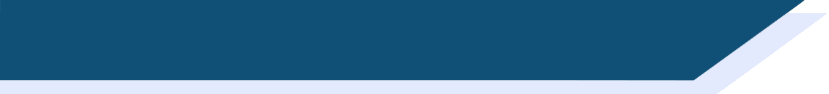 Parle et écris en français !
Partnenaire B Task 1
Réponses:
Exemples
A: Fais-tu l’activité ?
B: Oui / non (you can be truthful here!). 
A: Tu fais les devoirs.
B: D’accord (‘Okay’).
?
1.
Apprends-tu le français ?
Are you learning/do you learn French?
2.
Tu es jeune.
You are young.
3.
Tu vas au collège.
You are going/you go to school.
?
Comprends-tu la question ?
4.
Do you understand the question?
?
Are you having/do you have lunch?
Prends-tu le déjeuner ?
5.
[Speaker Notes: Procedure (Partner B):
Students listen to their Partner and determine whether s/he is asking a question or making a statement for each item 1-5.
They write a question mark if it is a question, answering yes/no, as they feel, in French. They simply say ‘OK’ in response to the statements.
They then translate the question/statement into English.

The statements and questions (i.e. what Partner A should have said in French) are animated and appear upon successive mouse clicks, as do the English translations and the question mark for the question items.]
Parle et écris en français !
parler / écrire
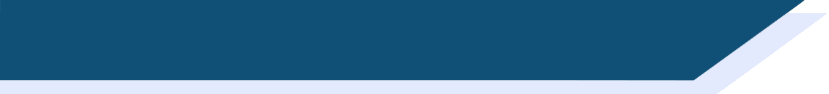 Parle et écris en français !
Partnenaire B Task 2
Réponses:
Exemples
B: Fais-tu l’activité ?
A: Oui / non (you can be truthful here!). 
B: Tu fais les devoirs.
A: D’accord (‘Okay’).
1.
apprendre – l’anglais
Tu apprends l’anglais.
?
2.
être – sage
Es-tu sage ?
?
3.
aimer –  l’histoire
Aimes-tu l’histoire ?
Tu comprends le professeur.
4.
comprendre – le professeur
?
Prends-tu le train ?
5.
prendre – train
[Speaker Notes: Partners swap roles for this second version of the task.]
Parle et écris en français !
parler / écrire
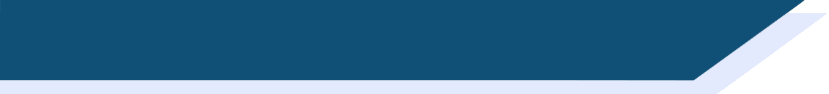 Parle et écris en français !
Partnenaire A Task 2
Réponses:
Exemples
B: Fais-tu l’activité ?
A: Oui / non (you can be truthful here!). 
B: Tu fais les devoirs.
A: D’accord (‘Okay’).
1.
Tu apprends l’anglais.
You are learning/you learn English.
?
2.
Es-tu sage ?
Are you well-behaved?
?
3.
Aimes-tu l’histoire ?
Do you like history?
Tu comprends le professeur.
4.
You understand the teacher.
?
Are you taking/do you take the train?
Prends-tu le train?
5.
parler 1/8
parler / écouter
Vocabulaire - sur, dans, sous
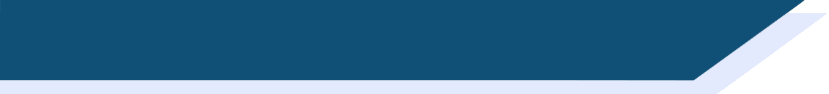 Vocabulaire: sur, dans, sous
Partner B: describe where objects are on your desk using the correct prepositions.
Partner A: Ask your partner where things are on the desk
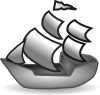 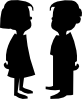 ?
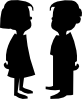 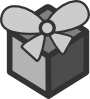 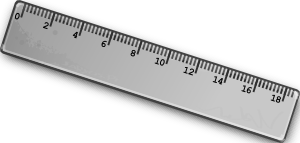 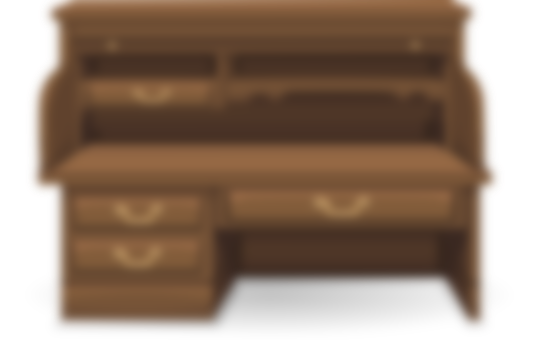 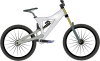 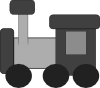 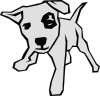 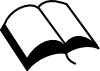 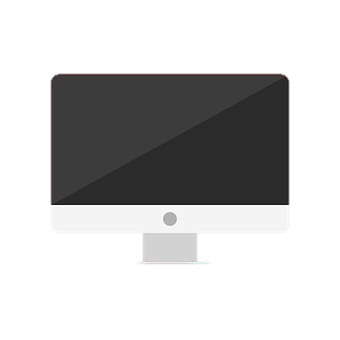 sous
sur
dans
[Speaker Notes: In-class version (NB: a home-learning version of this activity can be found on slides 34-37).

Timing: 10 minutes for three slides

Procedure: 
1. Print copies of the accompanying worksheet for this task can be found on the portal alongside this resource.  NB: worksheet contents = 2x answer grids, 2x different version of desks: partner B round 1 & 2. Single-sided printing.
2. Use this and the following slide to explain the task.
Round 1: 
1 student (Partner A) asks where 10 items are on desk
1 student (Partner B) answers describing where 10 items are on desk
Round 2: Exchange roles 
1 student (Partner B) asks where 10 items are on desk
1 student (Partner A) answers describing where 10 items are on desk
Correction – see slide 36]
parler 1/8
parler / écouter
Sur, dans, sous? Exemple
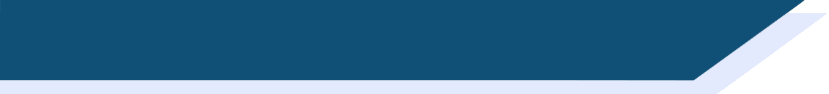 Sur, dans, sous: exemple
Partner B:
Partner A:
Où est le train?
Le train est sous le bureau.
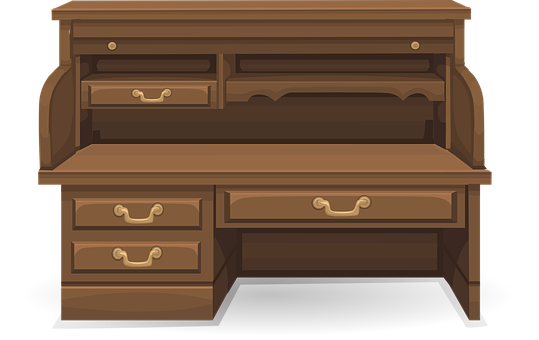 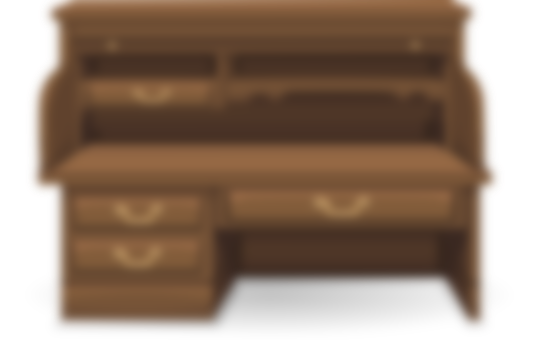 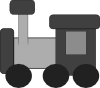 [Speaker Notes: 7.3.1.4

Model Q&A
Teacher clarifies task for each partner
Partner A: Question formation
Partner B: Sentence formation, with particular attention paid to prepositions
Partner A: ticks preposition heard and writes sentence]
parler 1/8
parler / écouter
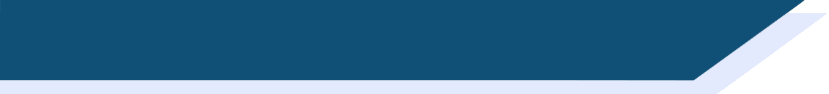 Sur, dans, sous: réponses
Sur, dans, sous? Réponses
Round 1
Round 2
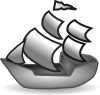 on
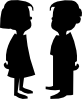 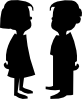 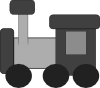 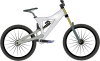 on
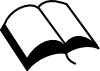 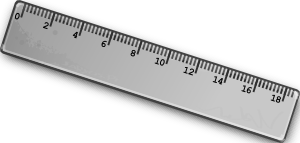 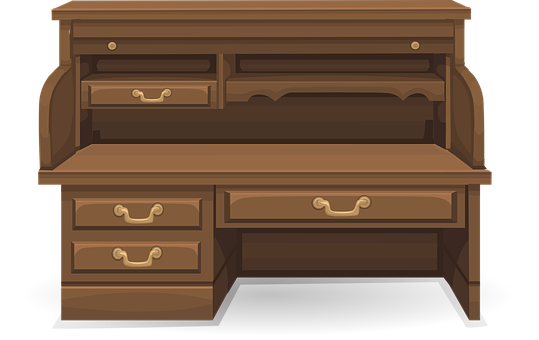 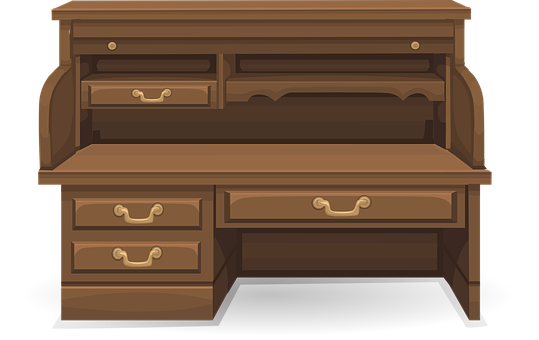 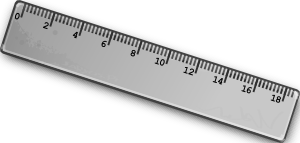 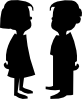 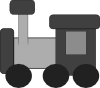 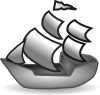 in
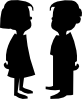 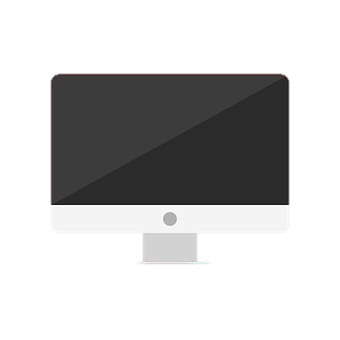 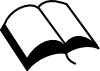 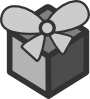 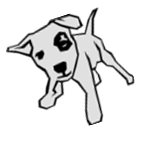 in
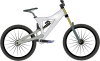 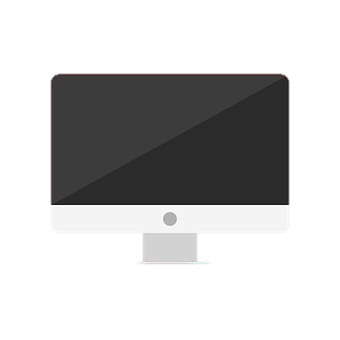 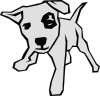 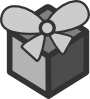 under
under
[Speaker Notes: ANSWERS

Correction procedure – Teacher displays desks for students to check their answers individually
‘Round 1’ desk displayed on left hand-side for Partner A to check where items were
‘Round 2’ desk displayed on right hand-side for Partner B to check where items were]
parler
Parle en français !
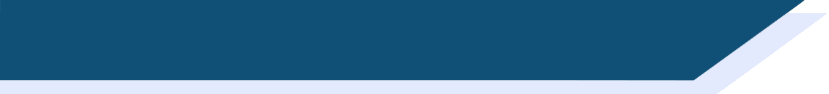 Parle en français !
Exemple:

A: Il y a une poste ici ?
B: Oui, il y a une poste entre le magasin et le parc.
A: Il y a une rue Moulin ici ?
B: Non, il n’y a pas de rue Moulin.
Tu arrives dans une ville à l’étranger.
Fais des questions et parle avec un(e) partenaire.
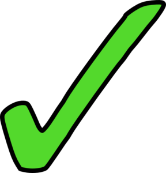 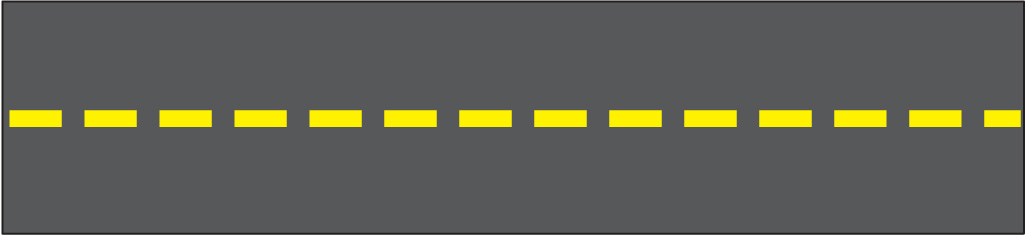 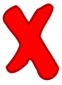 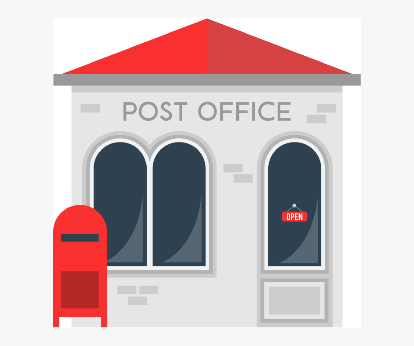 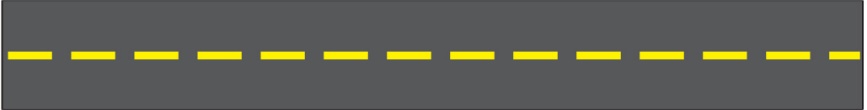 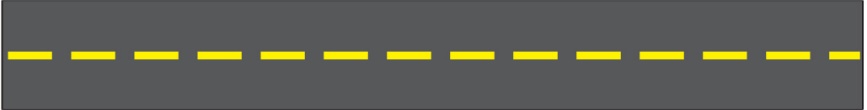 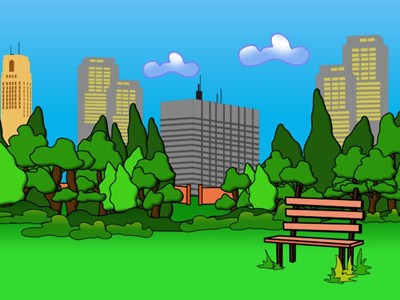 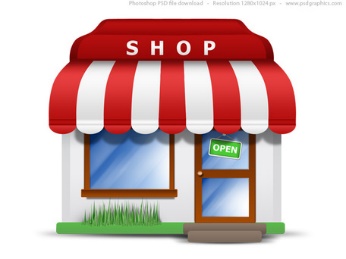 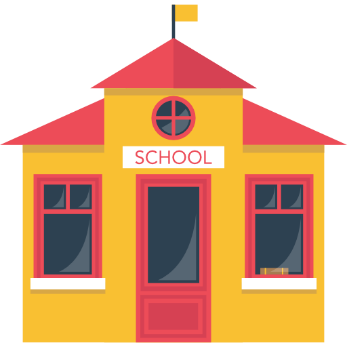 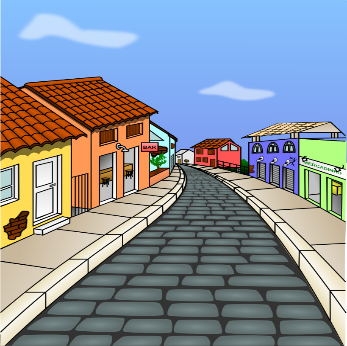 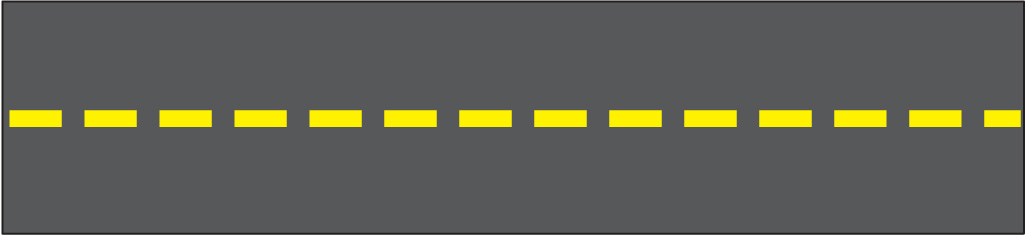 MOULIN
[Speaker Notes: 7.3.1.5
In-class version (NB: a self-study version of this activity can be found on slides 37-39).

Timing: 12 minutes

Aim: Oral production of affirmative and negative sentences with avoir + noun, and this week’s new vocabulary.

Procedure:
1. Use this slide to model the task.
2. Tell students they will work in pairs to ask and answer questions about different towns, using the role cards provided (slides 33-36).
3. Either print the rolecards (we four role cards per page) or have students sketch the grids on slides 33 and 35.
4. Display the slide with the map. Partner B faces the board, partner A turns away from the board.
5. Partner A asks questions with il y a about the places on their rolecard using il y a with raised intonation.
6. Partner B responds with an affirmative sentence or a negative sentence, taking care to use the correct article. For affirmative sentences, partner B gives more information using prepositions.
7. Partners swap roles and repeat steps 5 and 6.]
parler
Partenaire A : questions
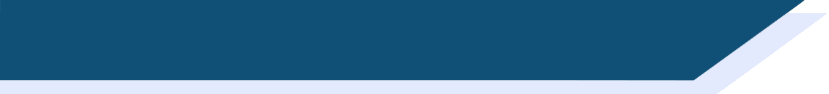 Partenaire A : questions
Fais des questions et parle avec un ou une partenaire.
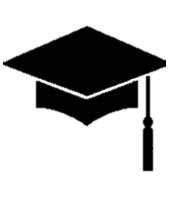 parler
Partenaire A : réponses
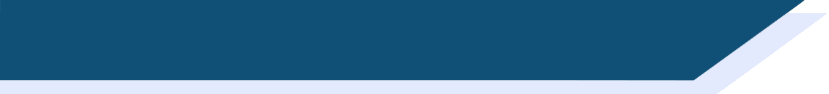 Partenaire B
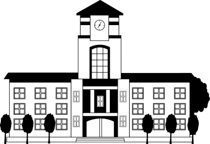 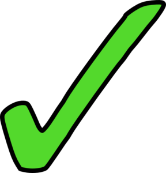 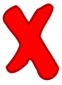 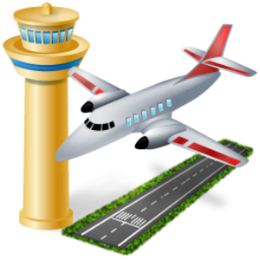 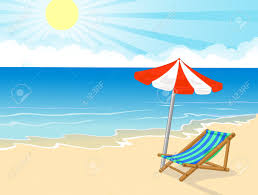 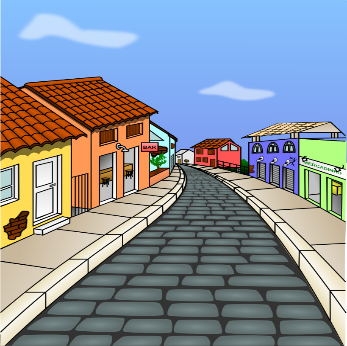 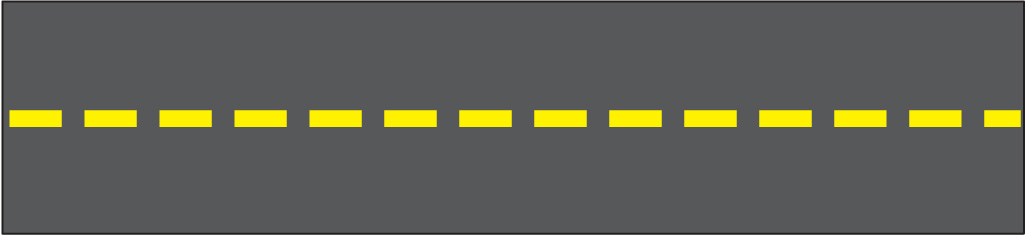 VICTOR HUGO
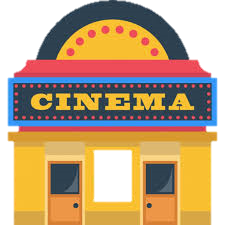 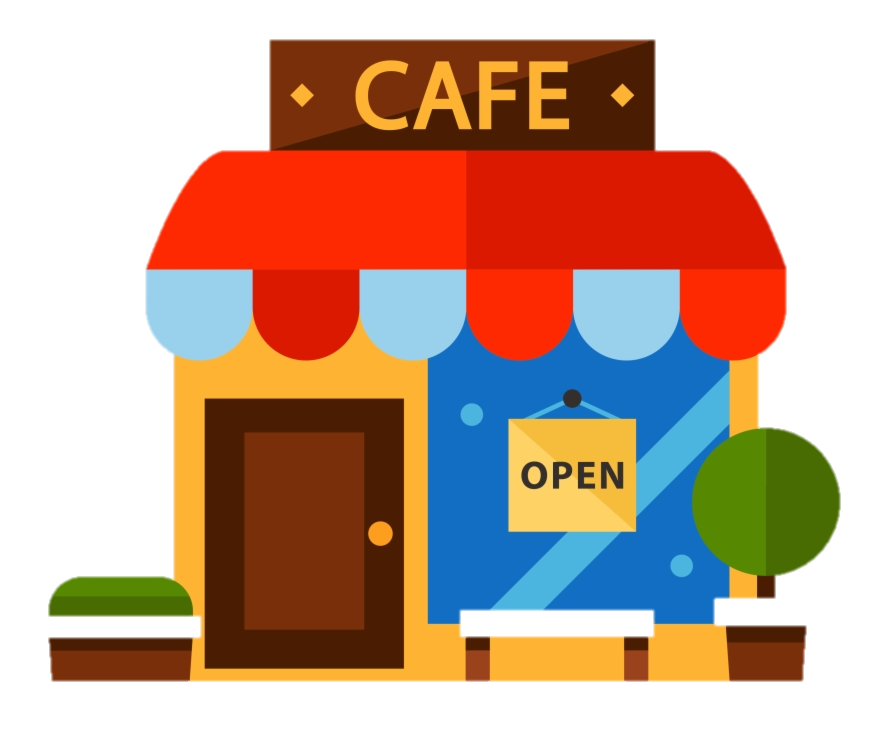 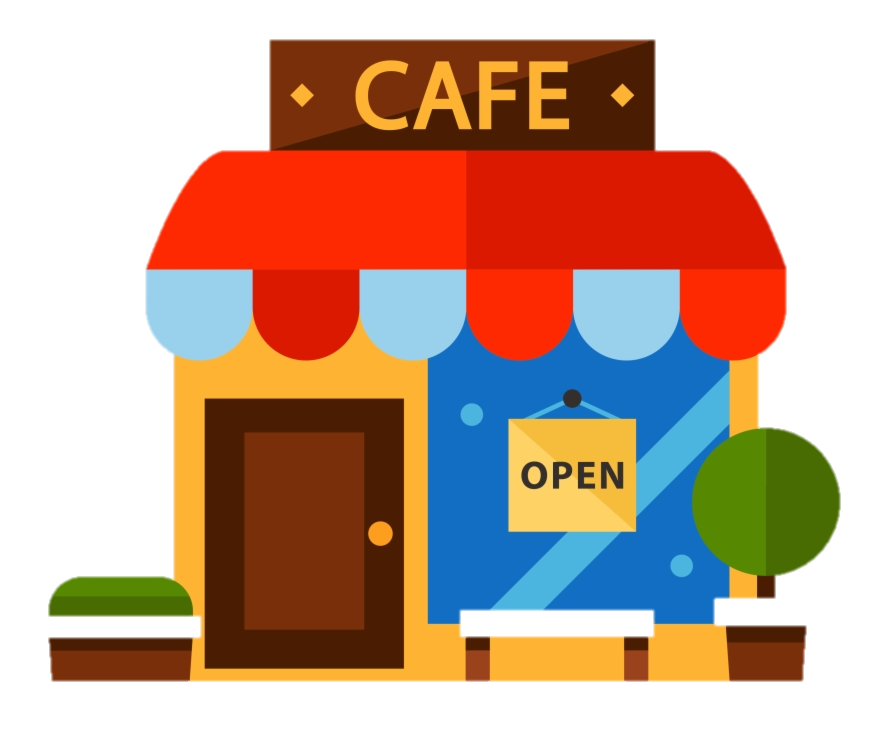 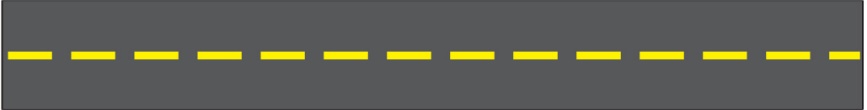 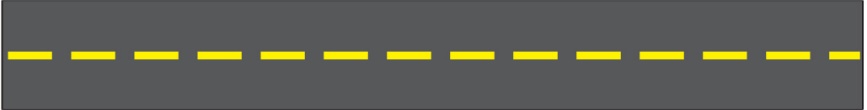 chez Alain
chez Clara
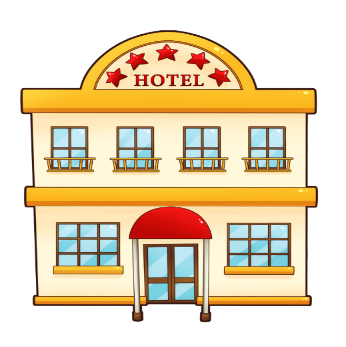 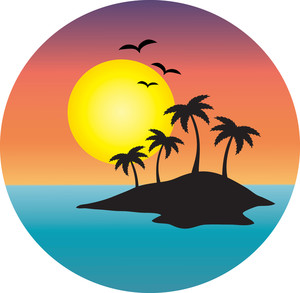 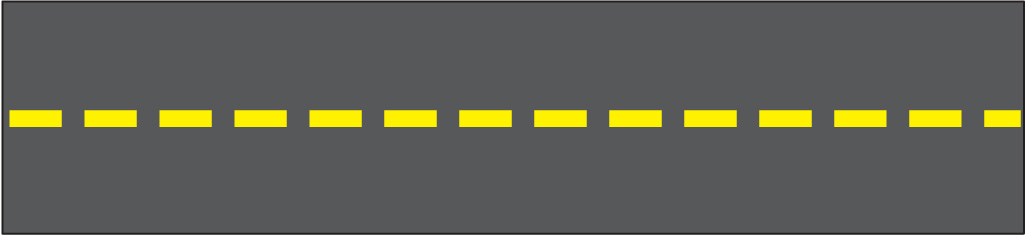 parler
Partenaire B : questions
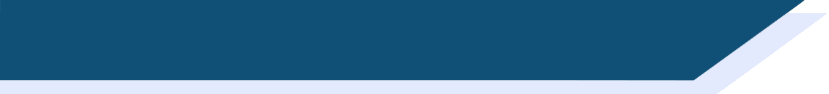 Partenaire B : questions
Fais des questions et parle avec un ou une partenaire.
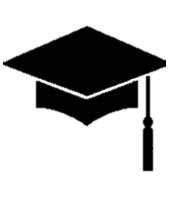 parler
Partenaire B : réponses
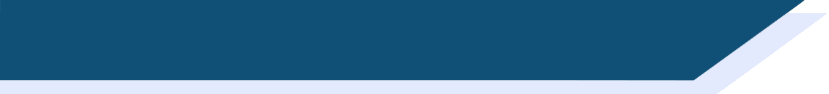 Partenaire A
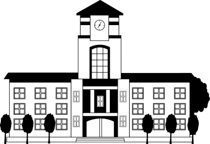 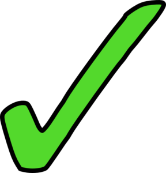 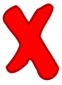 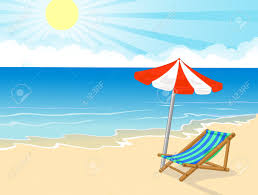 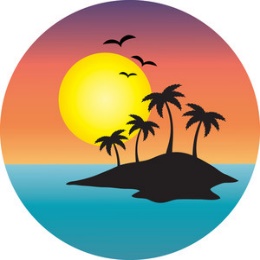 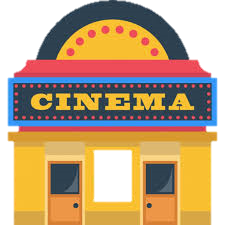 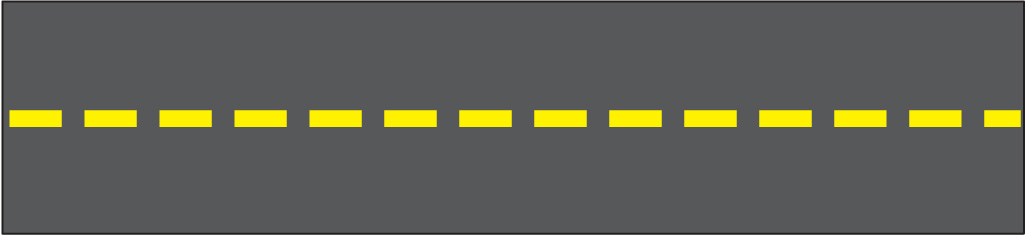 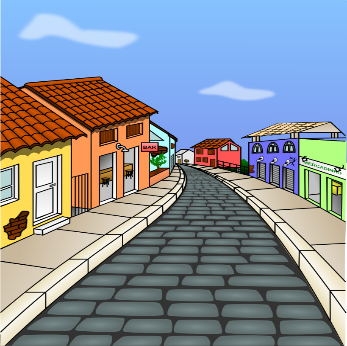 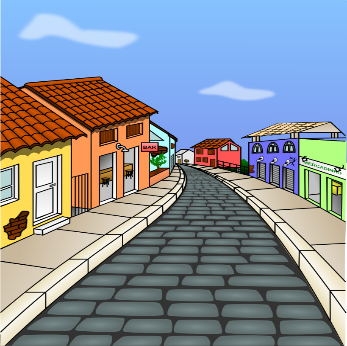 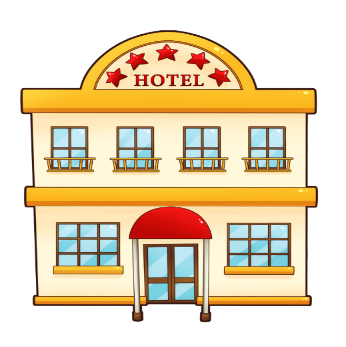 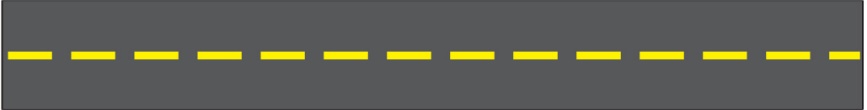 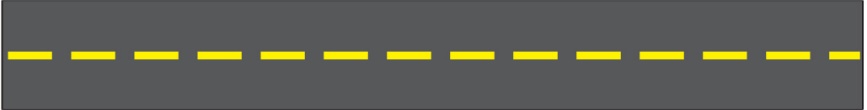 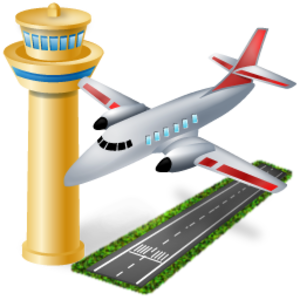 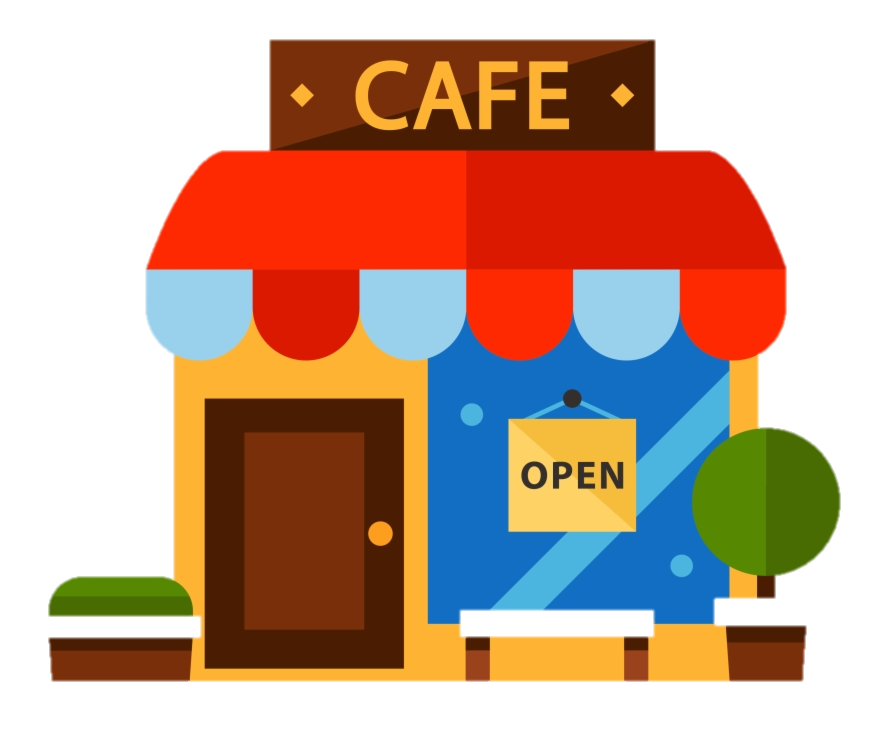 PASTEUR
JAURÈS
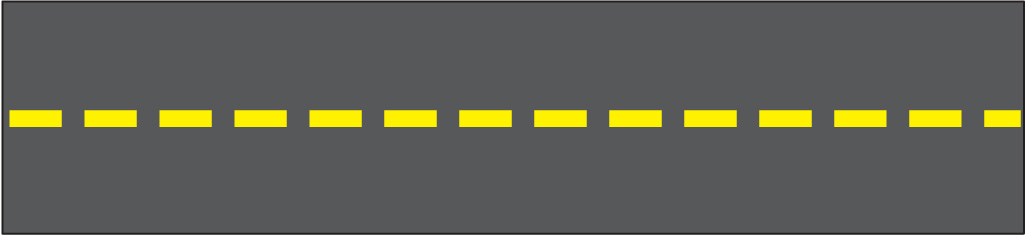